Penggabungan dan Konkatenasi Finite State Automata
*yani*
Penggabungan Finite State Automata
Pada dua mesin Finite State Automata, misalkan M1 dan M2 dapat dilakukan penggabungan yang menghasilkan mesin M3 dengan cara :
1. Tambahkan state awal untuk M3, hubungkan dengan state awal M1 dan state awal M2 menggunakan transisi є.
2. Tambahkan state akhir untuk M3, hubungkan dengan state-state akhir M1 dan state-state akhir M2 menggunakan transisi є.
Gambar Mesin M1



Gambar Mesin M2
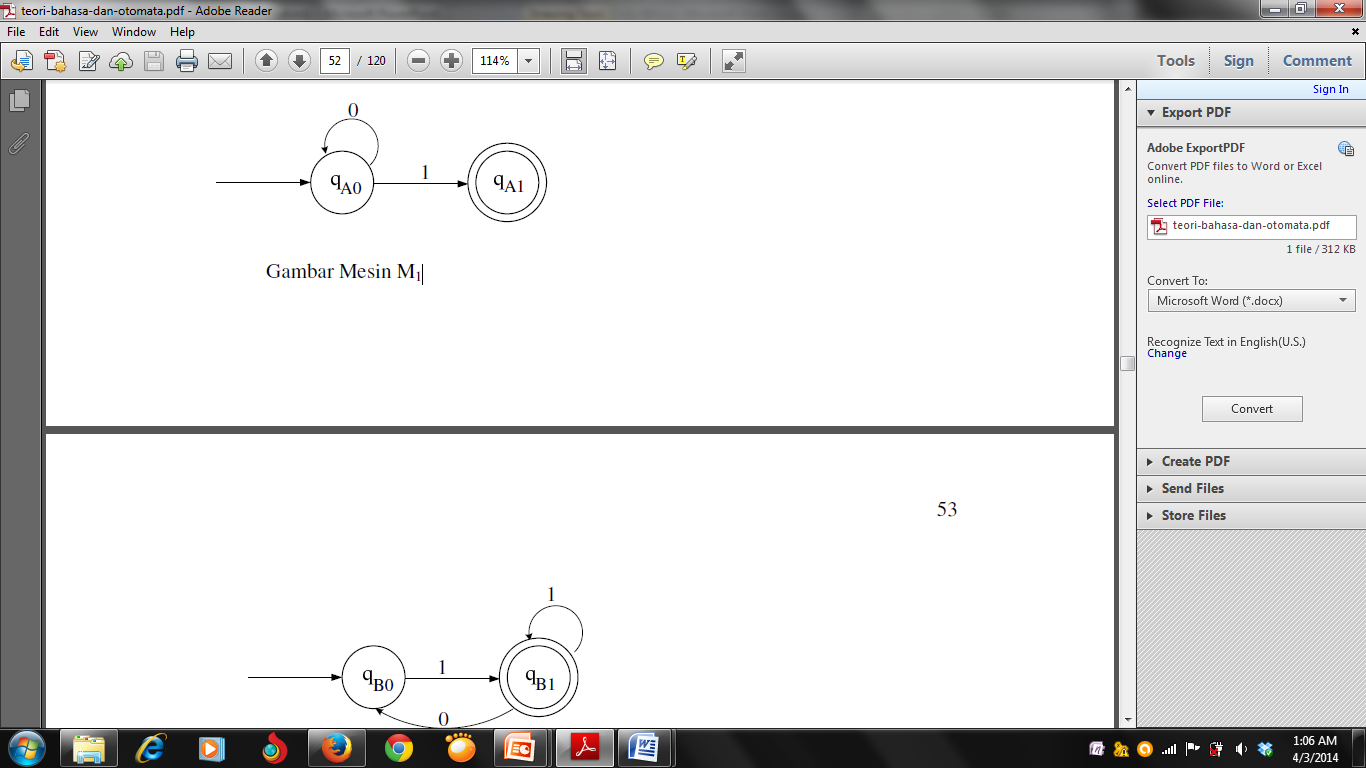 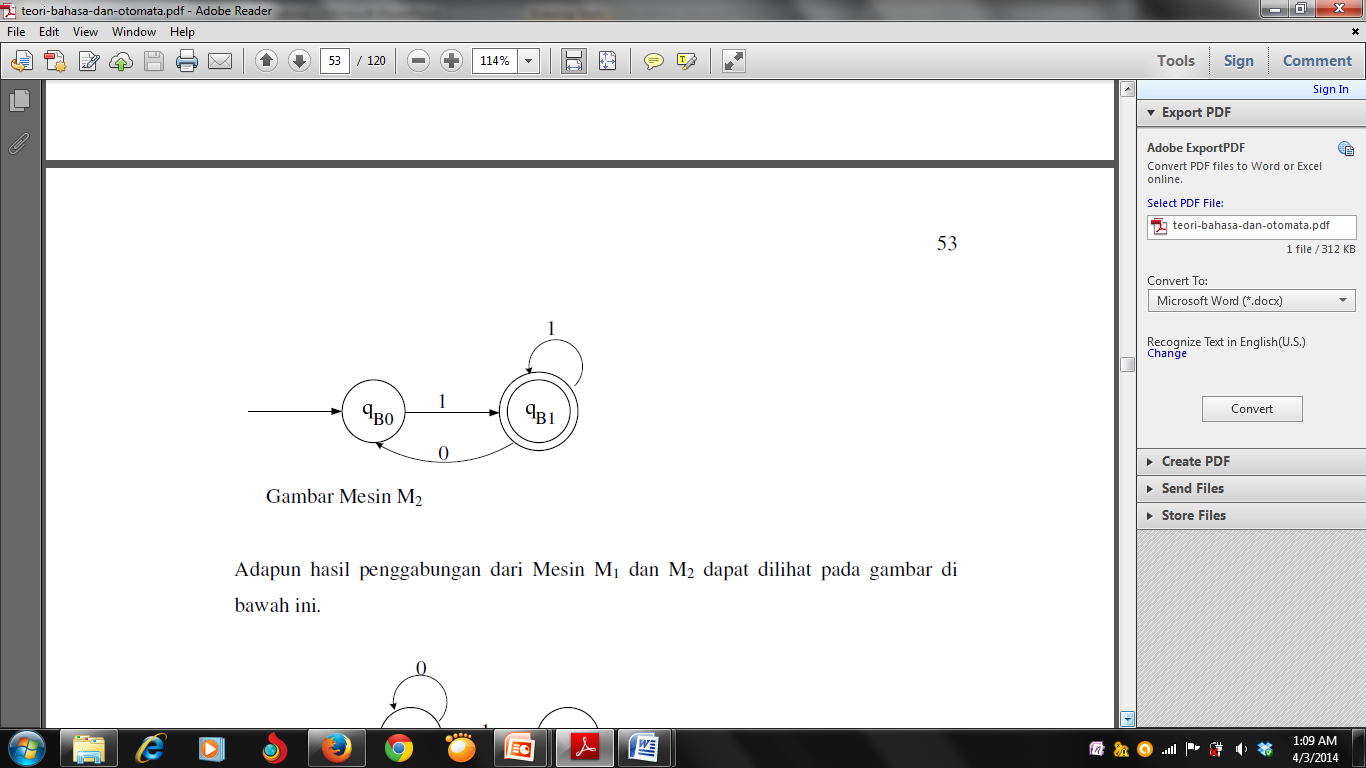 Adapun hasil penggabungan dari Mesin M1 dan M2 dapat dilihat pada gambar di bawah ini
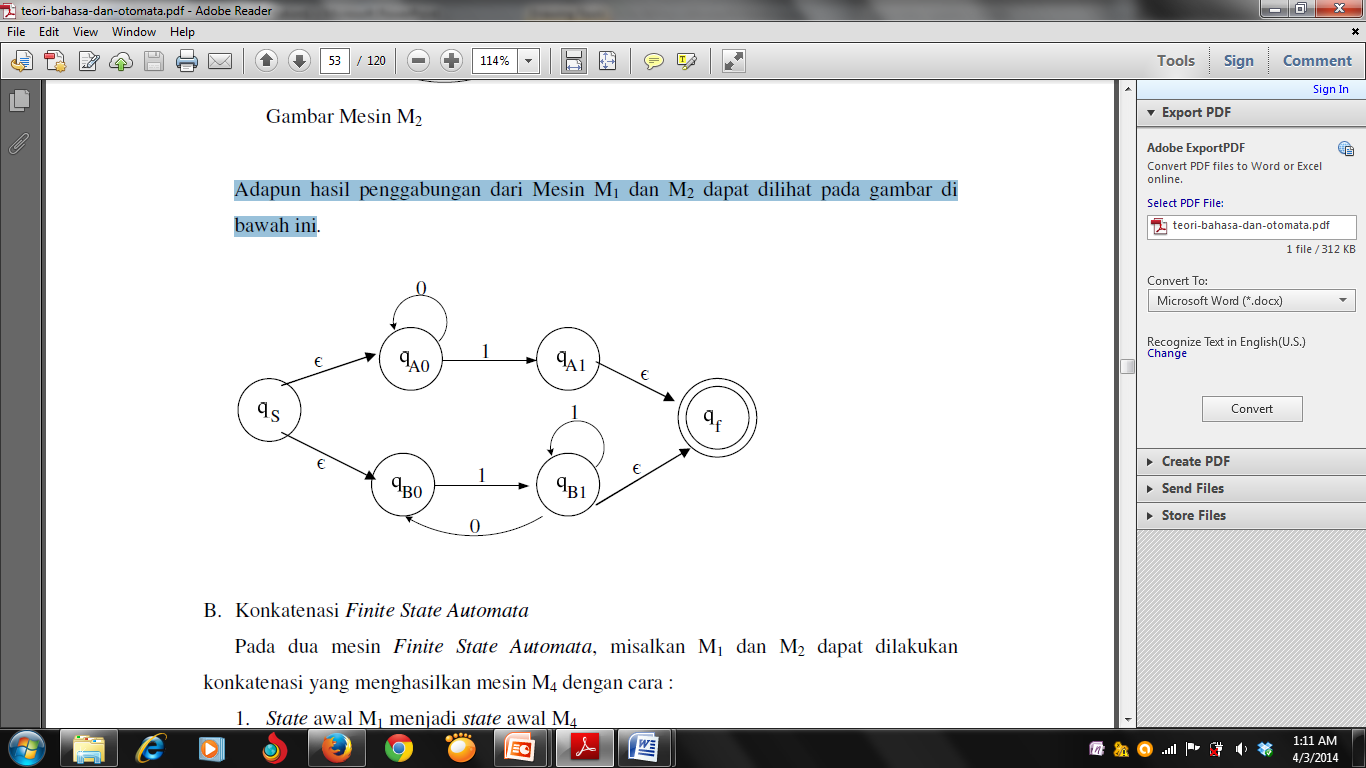 Konkatenasi Finite State Automata
Pada dua mesin Finite State Automata, misalkan M1 dan M2 dapat dilakukan konkatenasi yang menghasilkan mesin M4 dengan cara :
1. State awal M1 menjadi state awal M4
2. State-state akhir M2 menjadi state akhir M4
3. Hubungkan state-state akhir M1 dengan state awal M2 menggunakan transisi є.
Konkatenasi Finite State Automata
Kita dapat melihat hasil operasi konkatenasi ini pada gambar di bawah ini.
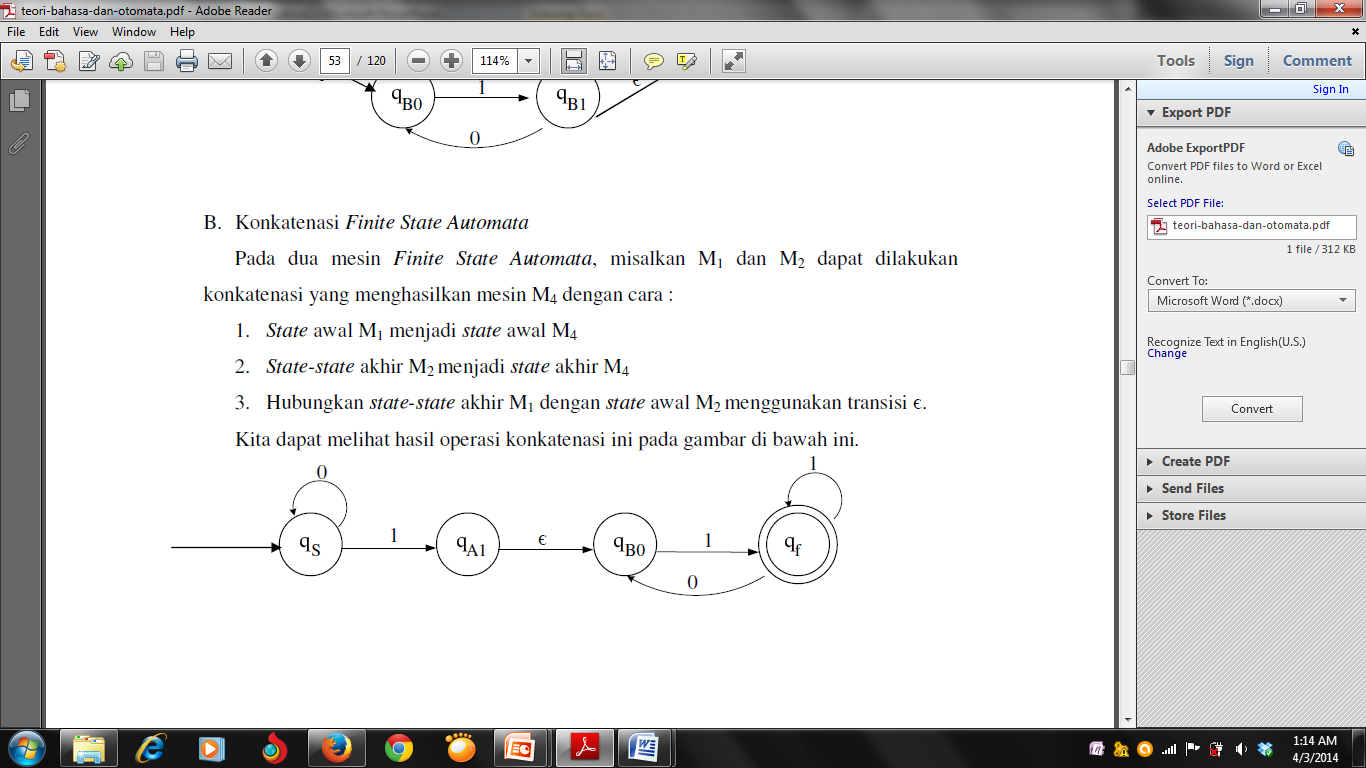 CONTOH SOAL
1. Bila diketahui L (M1) adalah bahasa yang diterima oleh M1 pada gambar 1, dan L(M2) adalah bahasa yang diterima oleh M2 pada gambar 2. Diketahui L(M3) = L(M1) + L(M2), serta L(M4) = L(M1) L(M2). Gambarkan :
a. Mesin M3 yang menerima bahasa L(M3).
b. Mesin M4 yang menerima bahasa L(M4).
Jawab:
a. 1. Tambahkan state awal untuk M3, hubungkan dengan state awal M1 dan state awal M2 menggunakan transisi є.
	2. Tambahkan state akhir untuk M3, hubungkan dengan state-state akhir M1 dan state-state akhir M2 menggunakan transisi є.
b. 1. State awal M1 menjadi state awal M4
2. State-state akhir M2 menjadi state akhir M4
3. Hubungkan state-state akhir M1 dengan state awal M2 menggunakan transisi є.
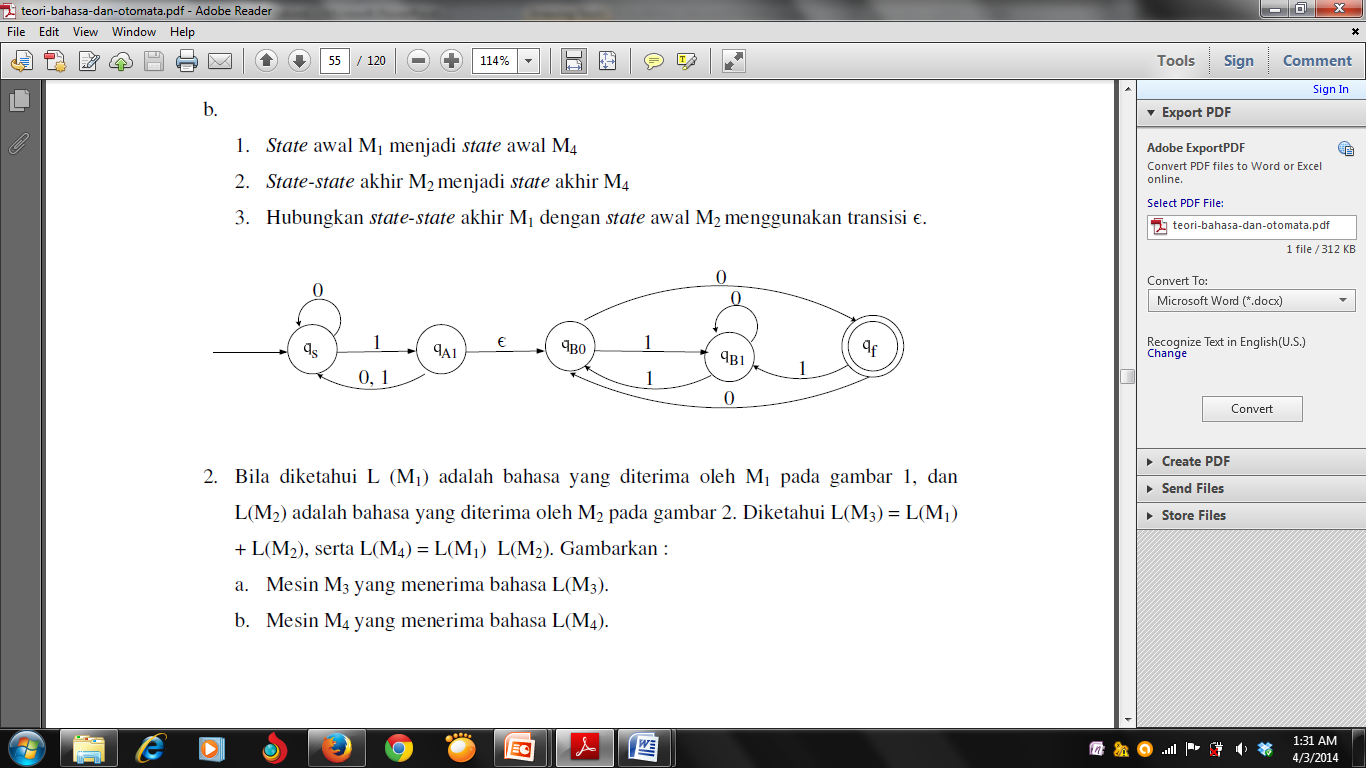 2. Bila diketahui L (M1) adalah bahasa yang diterima oleh M1 pada gambar 1, dan L(M2) adalah bahasa yang diterima oleh M2 pada gambar 2. Diketahui L(M3) = L(M1) + L(M2), serta L(M4) = L(M1) L(M2). Gambarkan :
a. Mesin M3 yang menerima bahasa L(M3).
b. Mesin M4 yang menerima bahasa L(M4).